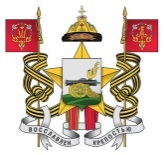 Эффективность  работы института оценки регулирующего воздействия в городе Смоленске
ЭФФЕКТИВНОСТЬ РАБОТЫ ИНСТИТУТА ОЦЕНКИ РЕГУЛИРУЮЩЕГО ВОЗДЕЙСТВИЯ В ГОРОДЕ СМОЛЕНСКЕ
СНИЖЕНИЕ АДМИНИСТРАТИВНЫХ БАРЬЕРОВ 
ДЛЯ БИЗНЕСА  И ИВЕСТИЦИЙ
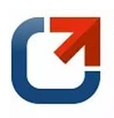 ОЦЕНКА РЕГУЛИРУЮЩЕГО ВОЗДЕЙСТВИЯ ПРОЕКТОВ МУНИЦИПАЛЬНЫХ НПА
За период 2016-2021 г.г.  процедуры ОРВ проведены в отношении 179 проектов НПА 
2016 г. – 15,   из них 11 положительных и 4 отрицательных 
 2017 г. – 43,   из них 34 положительных и 9 отрицательных
 2018 г. – 29,   из них 26 положительных и 3 отрицательных
    2019 г. – 38,   из них  26 положительных и 12 отрицательных
  		 2020 г. -  34,  из них  28  положительных и 6 отрицательных
		9 месяцев 2021 г. -  20,  из них 18 положительных и 2 отрицательных
ЭФФЕКТИВНОСТЬ РАБОТЫ ИНСТИТУТА ОЦЕНКИ РЕГУЛИРУЮЩЕГО ВОЗДЕЙСТВИЯ В ГОРОДЕ СМОЛЕНСКЕ
СНИЖЕНИЕ АДМИНИСТРАТИВНЫХ БАРЬЕРОВ ДЛЯ БИЗНЕСА
И ИНВЕСТИЦИЙ
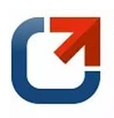 ЭКСПЕРТИЗА МУНИЦИПАЛЬНЫХ НПА
За период 2016-2021 г.г.  экспертиза проведена  в отношении 59  проектов НПА 
   2016 г. – 6, из них 4 положительных  и 2 отрицательных            
   2017 г. -  7, из них  3 положительных  и 4  отрицательных
   2018 г . - 10, из них  4 положительных и 6 отрицательных
   2019 г. - 13, из них  3 положительных и 10 отрицательных
   2020 г. -  13, из них  7 положительных  и 6 отрицательных
    9 месяцев 2021 г. -  10, из них  5 положительных и 5 отрицательных
ЭФФЕКТИВНОСТЬ РАБОТЫ ИНСТИТУТА ОЦЕНКИ РЕГУЛИРУЮЩЕГО ВОЗДЕЙСТВИЯ В ГОРОДЕ СМОЛЕНСКЕ
СНИЖЕНИЕ АДМИНИСТРАТИВНЫХ БАРЬЕРОВ ДЛЯ БИЗНЕСА
И ИНВЕСТИЦИЙ
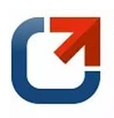 За 9 месяцев 2021 года была проведена ОРВ и экспертиза в отношении:
	-  8  административных регламентов;
	-  6  порядков предоставления субсидий;
	-   16  другое    
	Являлись разработчиками   проектов НПА и  действующих НПА:
	- управление инвестиций (8)
	- УАиГ (5)
	- УЖКХ  (5)
	- Управление экономики  (3)
  	- отдел потребительского рынка (2) 
- другие управления (7)

Отрицательное заключение при проведении ОРВ и экспертизы готовится при избыточных ограничениях и неопределенности для субъектов предпринимательской и инвестиционной деятельности, а также при  несоответствии действующему законодательству
ЭФФЕКТИВНОСТЬ РАБОТЫ ИНСТИТУТА ОЦЕНКИ РЕГУЛИРУЮЩЕГО ВОЗДЕЙСТВИЯ В ГОРОДЕ СМОЛЕНСКЕ
СПАСИБО
 				ЗА 
		ВНИМАНИЕ !